ГОРНОДОБЫВАЮЩАЯ ПРОМЫШЛЕННОСТЬ МИРА.
Учитель географии 
МБОУ СОШ с. Дубовое
Галкина Марина Михайловна
Горнодобывающая промышленность – это группа отраслей, связанных добычей и первичной переработкой полезных ископаемых.
Таблица 1. Уровни капитализации ведущих 
секторов глобальной экономики.
Карта мировой горнодобывающей промышленности.
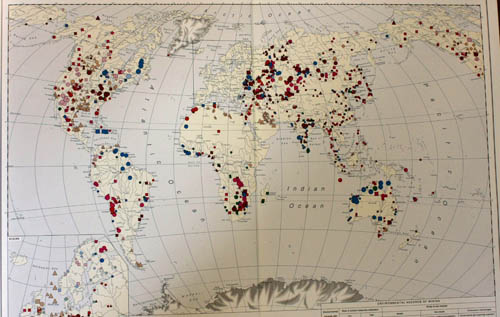 Основные горнодобывающие державы.
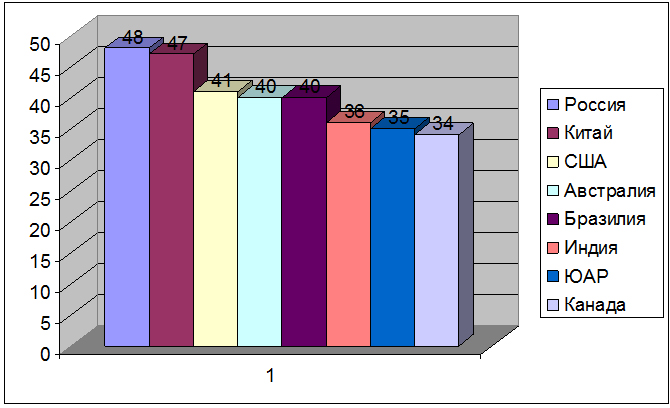 Основные регионы – потребители горнодобывающей промышленности.
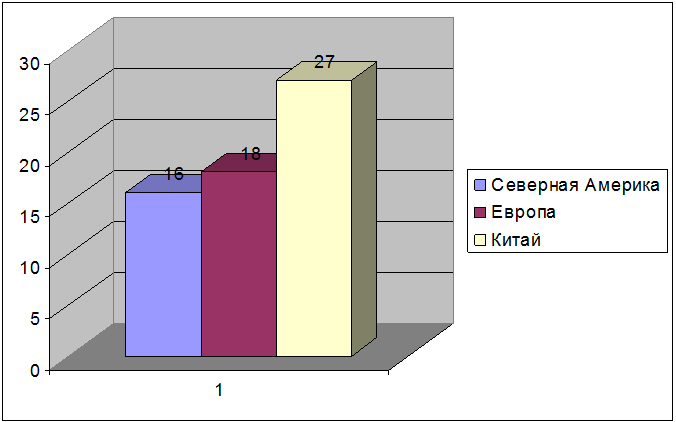 Доля отдельных  минеральных ресурсов  в общем объеме добычи.
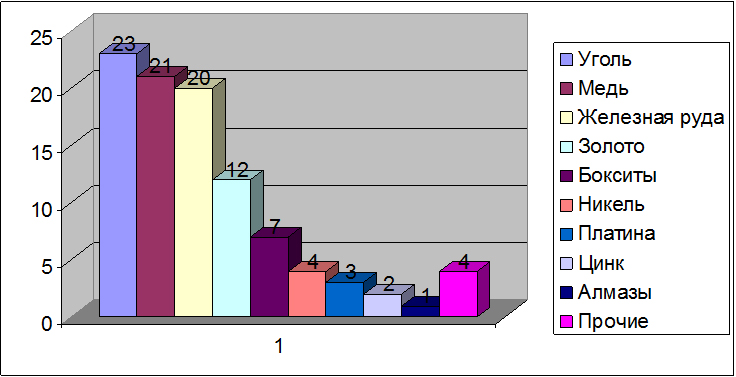 Объем добычи важнейших сырьевых товаров 
глобальной горнодобывающей промышленности .
Добыча каменного угля ведущими 
странами мира (млн. т.).
Ведущие страны – экспортеры угля.
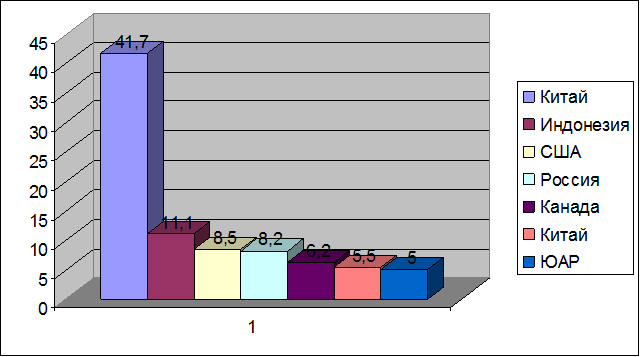 Ведущие страны – импортеры угля.
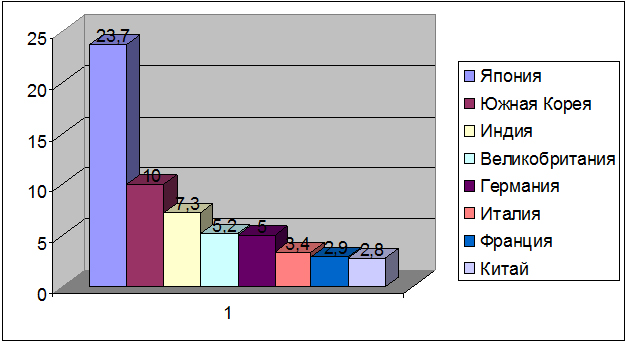 Добыча медной руды ведущими 
странами мира, тыс. т
Ведущие страны – экспортеры меди.
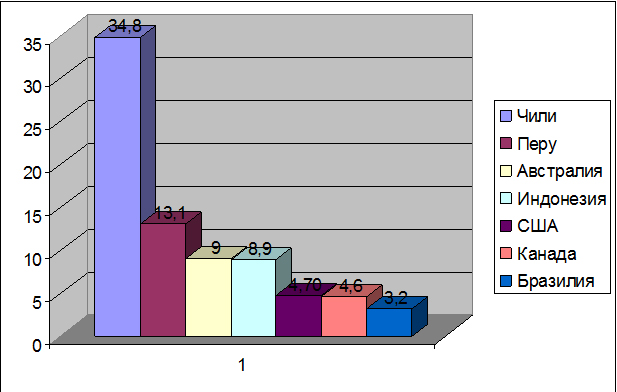 Ведущие страны – импортеры меди.
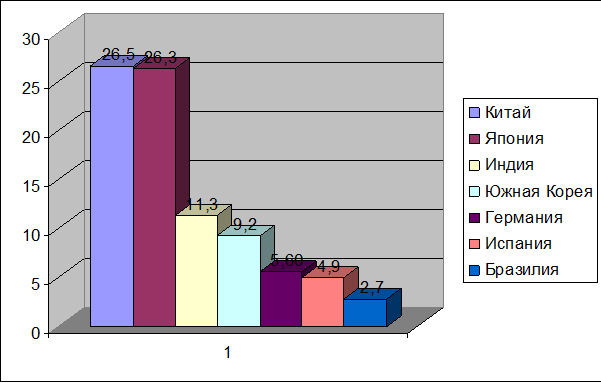 Добыча железной руды ведущими
 странами мира, млн. т.
Железорудный пояс              Северной Америки.
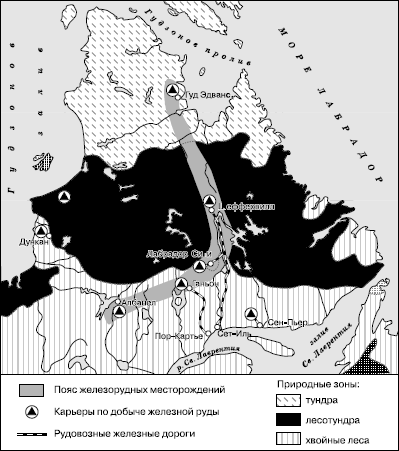 Страны -  экспортеры железной руды.
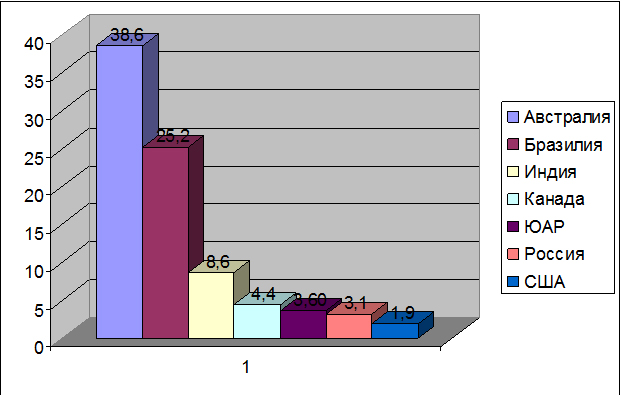 Страны – импортеры железной руды.
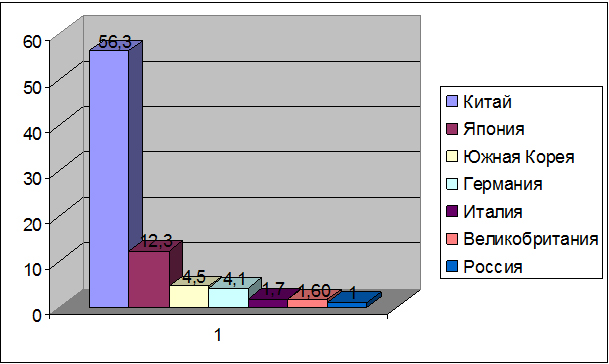 Показатели динамики мировой горнодобывающей промышленности.
Структура затрат на добычу полезных ископаемых.
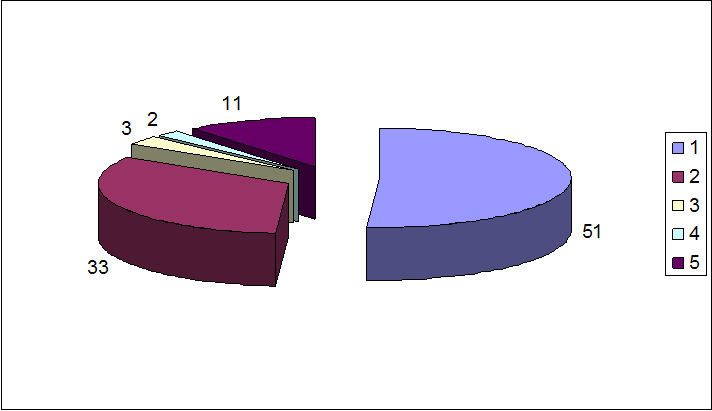 1- золото
2 – базовые металлы
3 – алмазы
4 – металлы платиновой группы
5 - прочие
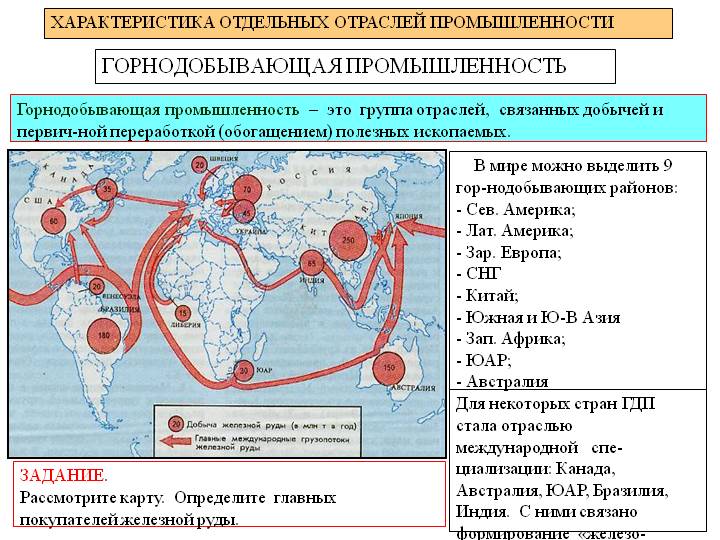 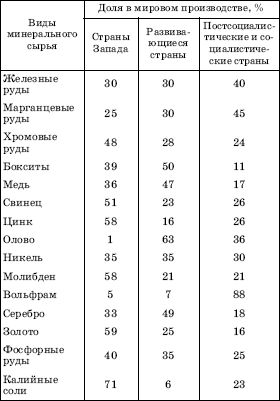 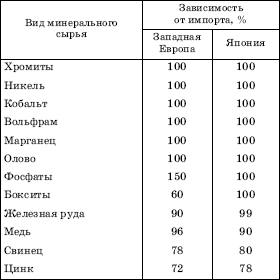 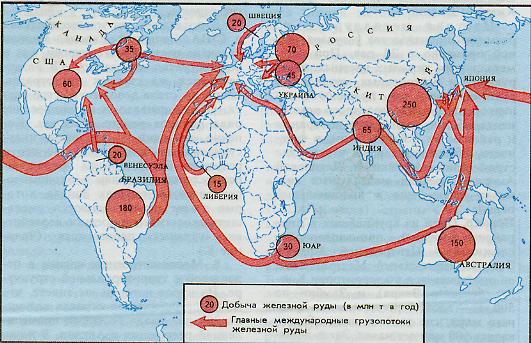